International Trade – meaning and features
Trade is commonly understood to mean exchange of goods and services among people.
Trade can be internal or external.
By internal mean, transaction taking place within nation or region.
By external mean, trade among different countries.
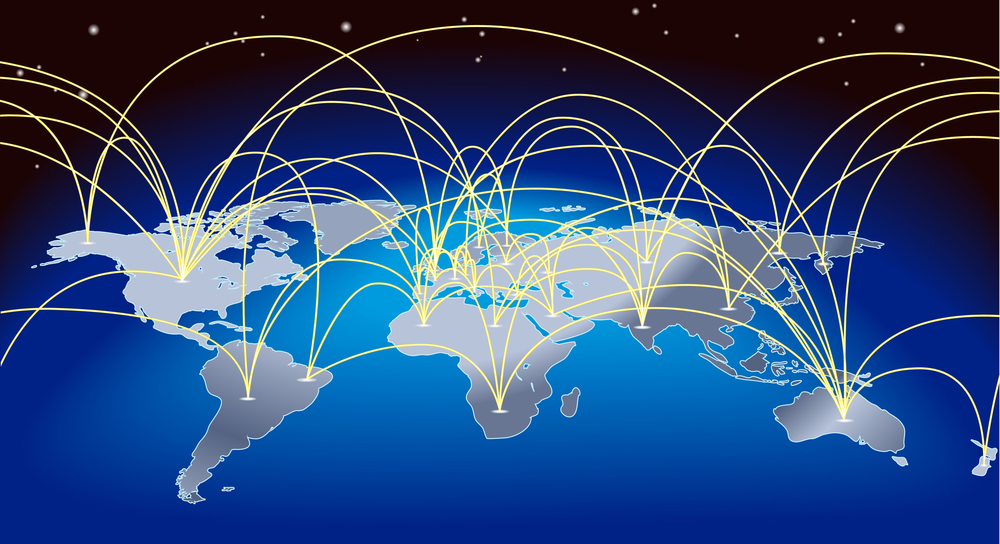 Why international trade?
What is international trade?
Why do modern countries trade with one another?
Why a nation cannot be self sufficient or self reliant?
Why cannot nation a nation produce all goods and services desired by its citizens for different purposes?
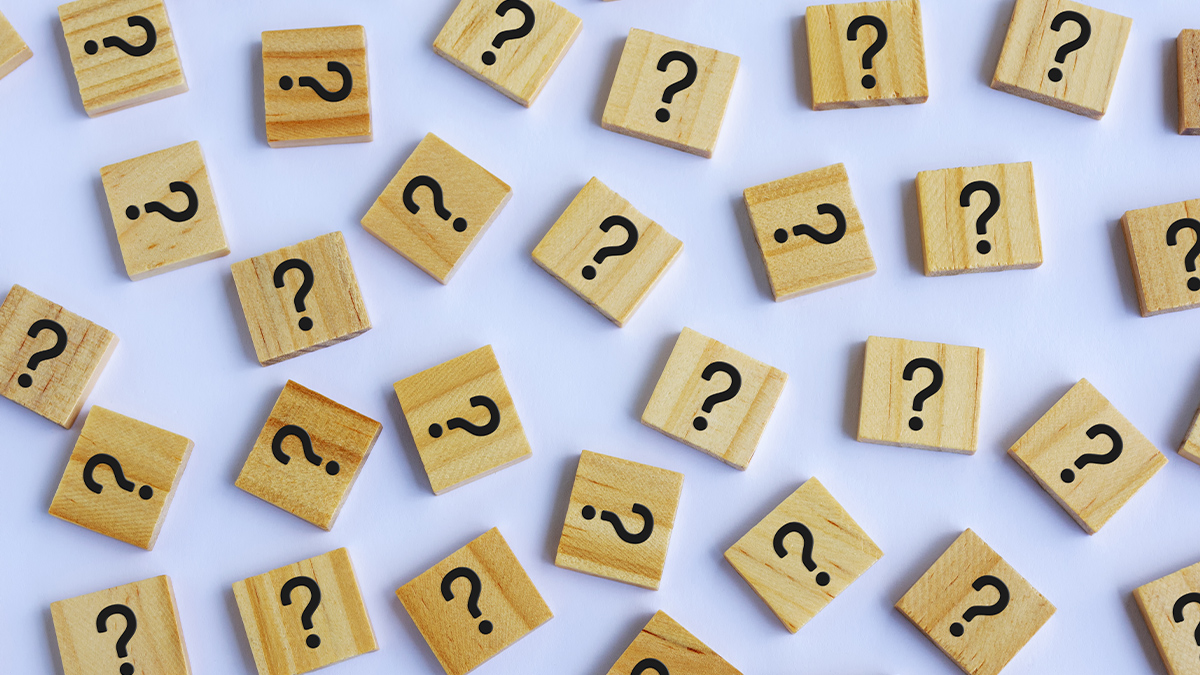 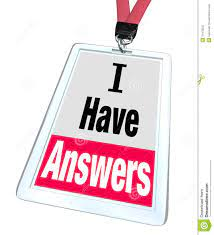 Some of the reasons that make countries engage in international trade.

Country lack in resource
Deficiency respect to required capital
Lack of skilled professionals

The kinds of goods and services that a nation
Would produce and export would depend on its
Resource endowments. The abilities and skills of
Three main factors: land, labour, capital would 
Determine the production basket of any nation.
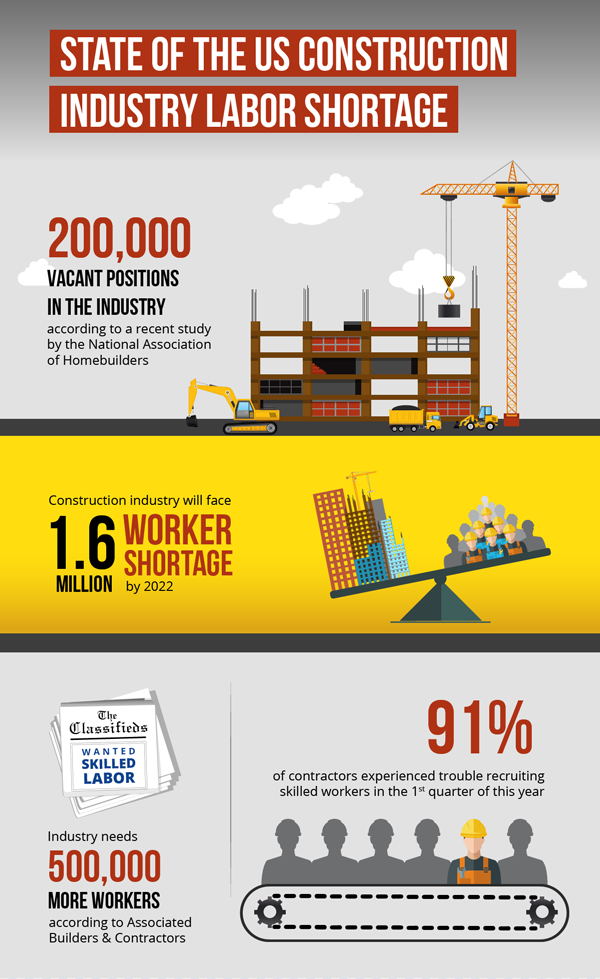 Features of international trade
Immobility of factors of production

Degree of immobility of factors like labor and capital is generally greater between countries than within the country.

Immigration laws, citizenship requirements, foreign investment policies of a nation often restrict international mobility of labor and capital.

Whereas factors can move easily within country.
2. Heterogenous market

World market lacks homogeneity on account of differences in tastes and preferences, customs, etc.
3. Different national groups

Socio economic background plays a pivotal role in determining the types of goods and services that would be produced and consumed in any nation.

Different living standard, per capita income, etc.
Socio-economic factors influence demand 
So in foreign countries the demand for luxurious goods is  higher.
4. Different political and economic policies

Political policies are different in different nation.
The central govt of any nation adopt trade restrictions like custom duties or exchange control with an ultimate aim of reducing imports for the purpose of protecting domestic home industries.
Economic policies of western economies to ban or drastically reduce outsourcing to companies in India will reduce india’s export which leads to current account deficit and adversely affecting balance of payments.
5. Different currencies in circulation

The exchange of goods and services involves different currencies of different nations and different values. 
Example: US DOLLAR, INR, EURO,POLAND STERLING, ETC.
6. Distance and cost of transport

Distance, cost is higher for international trade
Distance, cost is lower for internal trade.
7. Trade restrictive practices

Nowadays restrictive measures are very common in international trade.
Aim is to reduce imports
Instruments are: tariffs, quotas, exchange restrictions or regulations.
Aim is to reduce deficit in current account, protect home industries, preserve foreign reserve.
8. Number of buyer and seller

Many buyer and seller participates in international trade. It surpasses internal trade. 
That makes trade competitive and risky.